Kvoodid ajutise erimeetmenanaiste osaluse suurendamiseks otsustustasandil
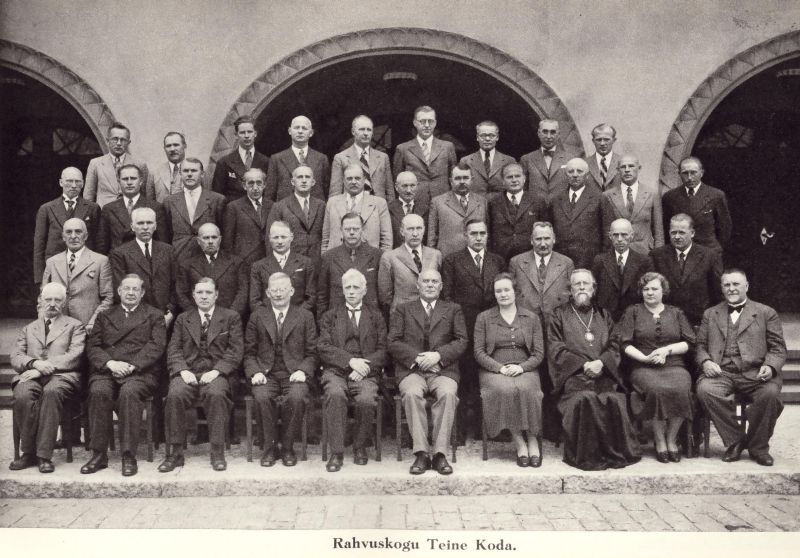 Riigikogu XIII koosseis
Rahvusvaheliste võrdlusuuringutejäreldused
naiste osakaalu suurendamine seadusandlikes kogudes ühe protsendipunkti võrra on suurendanud riiklike kulutusi tervishoiule ja sotsiaalkindlustusele 0,2 – 0,7 protsendipunkti võrra. 

Mida rohkem naisi on kogude liikmete hulgas, seda soosivam hoiak naiste suhtes.
Suhtumine naistesse paranenud.
Väiksem risk valitsusel võõranduda rahvast.
Parem eeskuju muudele institutsioonidele.
sookvootide rakendamine on kõikides nendes maades, kus need on kasutusele võetud, oluliselt parandanud naiste olukorda ühiskonnas. 
Eriti ilmekalt Skandinaaviamaades ja keegi ei kurda alandamise pärast.
Modernse demokraatia suur eelis
Selleks, et 
luua seaduse ees erinevas seisundis olevatele inimestele võrdsemad tingimused
anda ühiskonnas kaasarääkimiseks võimalusi ka nendele, kel see muidu ei õnnestuks, 
kasutatakse kvoote, piirmäärasid, sihttasemeid...

Et murda meeste monopoli poliitika vabaturul, kehtestatakse  sookvoodid ja luuakse ka poliitika vallas konkurentsiturg
Kogu maailma majandus toimib kvootide alusel
Monopolivastaste seadustega surutakse võim maha ning kvootide abil luuakse tingimused konkurentsiks ka nendele, kes vabaturul muidu lihtsalt lömastataks. 

Liha, piima, kala, energia, terase jne kvoodid on need, mis aitavad võrdsustada erinevate firmade ja isegi riikide konkurentsivõimet vabal turul toimimiseks.
Kvootidega saavutatakse nn. vabast turust uus kvaliteet - konkurentsiturg!
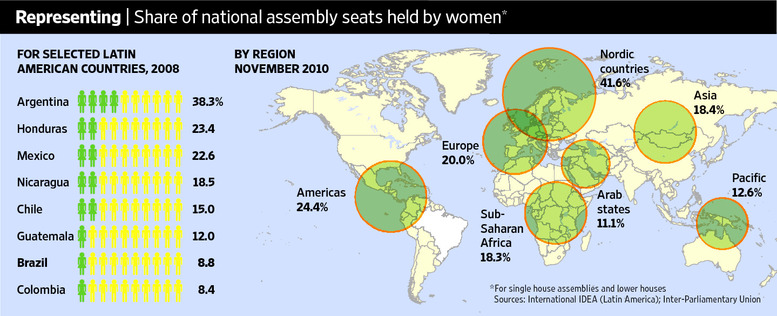 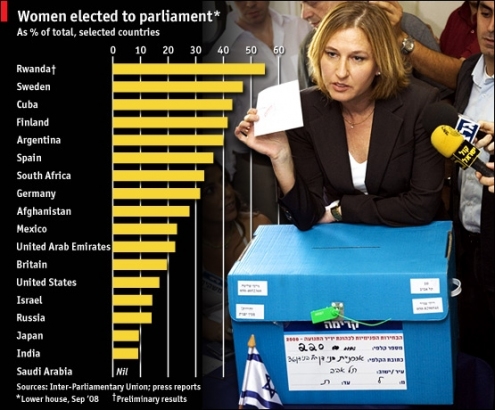 Barjäärid teel tippoliitikasse
Poliitilised
Sotsiaal-majanduslikud
Poliitika senine maskuliinne mudel
	Erakonna teotuse puudumine
	Koostöö puudumine naisorganisatsioonidega
	Koolituste ja vajalike oskuste puudumine
	Valimissüsteemist tulenevad piirangud
Naiste väiksemad sissetulekud ja vaesumine
Topeltkoormus (töö- ja pereelu ühistamise võimaluste puudumine)
Barjäärid teel tippoliitikasse
Ideoloogilised ja sotsiaal-psühholoogilised
Traditsioonilised soorollid
Eneseusalduse puudumine
Suhtumine poliitikasse kui ebaeetilisse ja “räpasesse mängu”
Massimeedia roll
Sugude võrdse esindatuse saavutamiseks...
Konstitutsioonilised kvoodid –puuduvad tavaliselt konkreetsed arvulised näitajad, sätestatud on sugude võrdne poliitiline esindatus ( näiteks Kreekas, Prantsusmaal).

Valimisseaduste kvoodid - kehtestatud määrad parteinimekirjas esitatud kandidaatide soolisele kuuluvusele kas minimaalselt 40%-lise või maksimaalselt 60 %-lise osaluse kehtestamisega või nõudes nais- ja meeskandidaatide vaheldumisi esitamist valimisnimekirjades (Belgia, Prantsusmaa, Mehhiko jt)

Erakonnasisesed kvoodid - parteid rakendavad vabatahtlikult , maailmapraktikas kasutatakse kõige enam 
(Esimesena rakendati Norras 1970-tel, seejärel teistes Põhjamaades ja Lääne-Euroopas, mõnedes endistes Ida-Euroopa riikides: Ungari, Sloveenia jt)
Seadustatud ja parteisisesed kvoodid
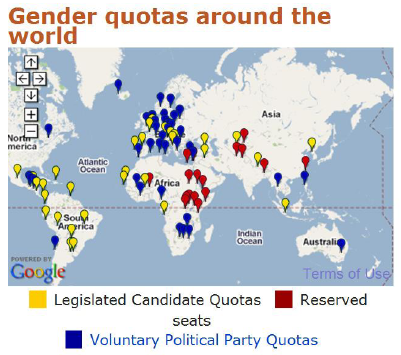 Kvoodid poliitikavaldkonnas on
erimeede, mis püstitab fikseeritud protsendi või arvu mingi grupi (naiste/meeste) nimetamiseks või esindatuseks – enamasti miinimum-osakaaluna ( 20, 30 või 40 %), 
mille eesmärk on tõsta alaesindatud grupi osa otsustajate hulgas, nt parlamentides, valitsustes või kohalikes volikogudes
Kiiresti või aeglaselt?
Põhjamaad on sihipäraselt teinud läbi
60-aastase arengu, et jõuda 20 %-lise esindatuseni ja
veel 10 aastat, et jõuda 
30 %-lise naiste esindatuseni.

2011+70 = 2081(kolm-neli põlvkonda, 
kui alustada feministlikku liikumist täna !)

Belgia suutis 9,4 %-lt jõuda 36,4 %-ni paari valimisperioodiga
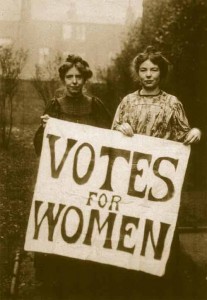 Erinevad lähenemised tasakaalustatud esindatuse saavutamisele
Arutlemiseks...
Kvootide puhul ei ole tegemist eelistamise ega positiivse diskrimineerimisega
- on ajutine erimeede sügavalt juurdunud ja eelarvamustele toetuvate privileegide muutmiseks ja õigluse saavutamiseks
1992-2010 Riigikogusse kuulunud naised arvavad:
S.E. arvates “ei jagune poliitika nais- ja meespoliitikaks, aga kui riigi juhtimisel on teatud rolle täitmas ainult mehed, tekib küsimus, mis riik see niisugune on”.

E.E. naisena poliitikamaailmas rinda pista pole lihtne, mehed tahavad kangesti juhid olla. Meeste maailmas läbilöömiseks peab olema tugev iseloom, siniste silmade ja leebe olekuga sinna kauaks püsima ei jää.. Meeste ja naiste põhiline erinevus on enesehinnangus, meestel on see sageli põhjendamatult kõrge, tark naine määratleb end täpselt ega püüa kõiges tugev olla. Teisalt on mehed valmis riskima, naistel on alalhoiuinstinkt tugevalt sees, nad püüavad pigem konsensuseni jõuda.
Kvoote pole enam vaja
kui on tasakaalustunud
osalemine poliitliste otsuste tegemisel
majanduslike otsuste tegemisel
töö- ja haridusturg
sissetulekud
vaba aja  ja perekohustuste jagamine